Бюджет Ирбитского муниципального образованияна 2020год и плановый период 2021-2022 гг.
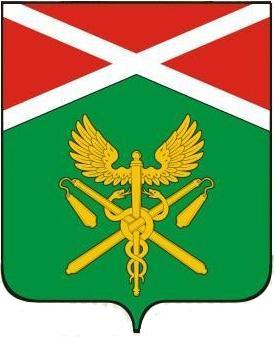 декабрь 2019 года
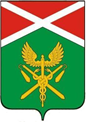 Основные параметрыбюджета Ирбитского муниципального образования
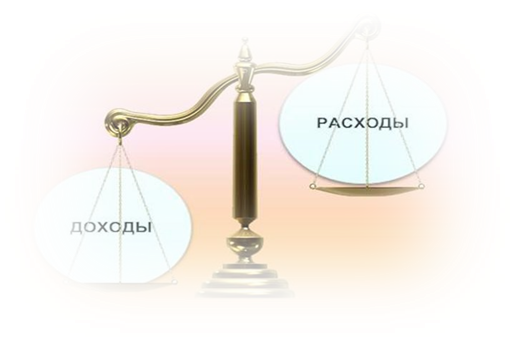 2
ДОХОДЫ БЮДЖЕТА
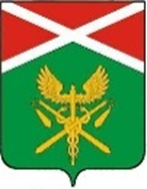 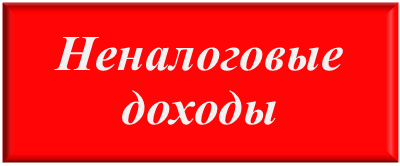 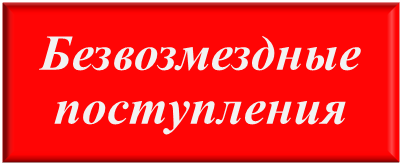 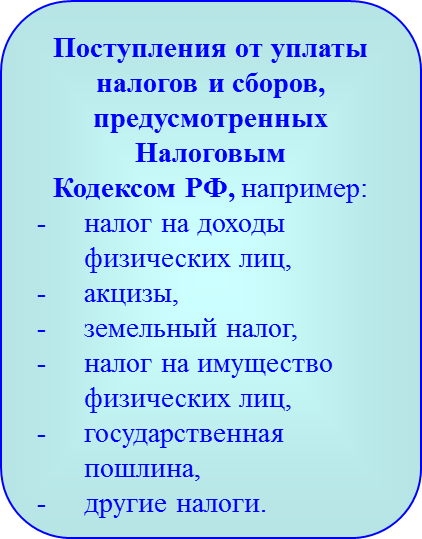 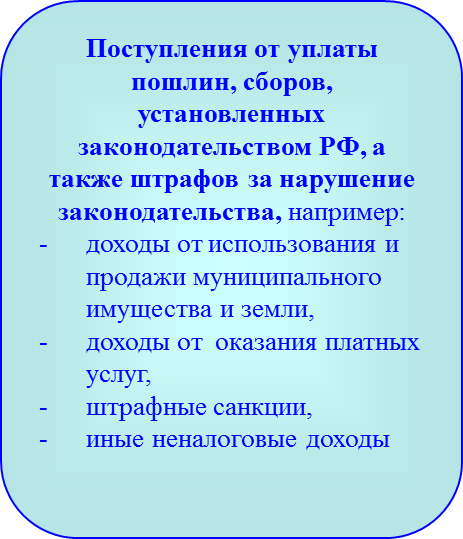 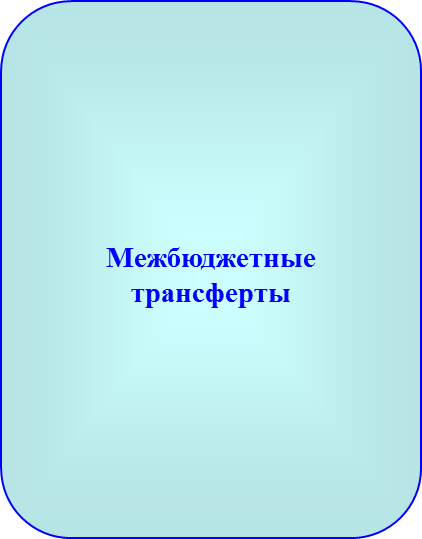 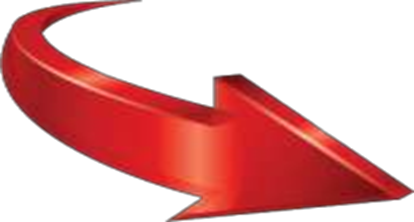 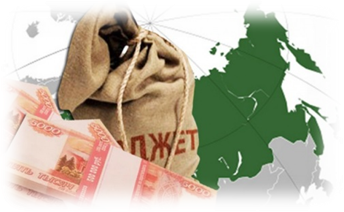 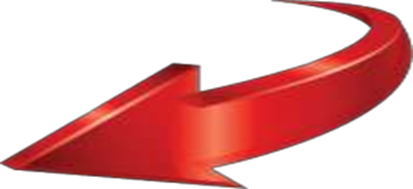 3
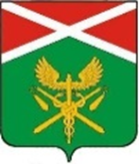 ИЗМЕНЕНИЯ ЗАКОНОДАТЕЛЬСТВА и НОРМАТИВНО-ПРАВОВЫХ АКТОВ ИРБИТСКОГО МО УЧТЕННЫЕ ПРИ ФОРМИРОВАНИИ ДОХОДНОЙ ЧАСТИ БЮДЖЕТА на 2020-2022 годы
С 1 января 2020 года вступает в силу Федеральный закон от 29.09.2019 N 325-ФЗ "О внесении изменений в части первую и вторую Налогового кодекса Российской Федерации", предусматривающий, в том числе установление запрета на применение ЕНВД и патентной системы налогообложения организациями и индивидуальными предпринимателями, осуществляющими розничную торговлю в части реализации товаров, подлежащих обязательной маркировке средствами идентификации, в том числе контрольными (идентификационными) знаками.
С 1 января 2021 года система налогообложения в виде единого налога на вменённый доход для отдельных видов деятельности отменяется, в связи с этим поступления от данного налога на 2021 год предусмотрены по итогам годовой декларации, на 2022 год поступления в доходной части местного бюджета не предусмотрены (Федеральный закон от 02.06.2016 № 178-ФЗ).
.
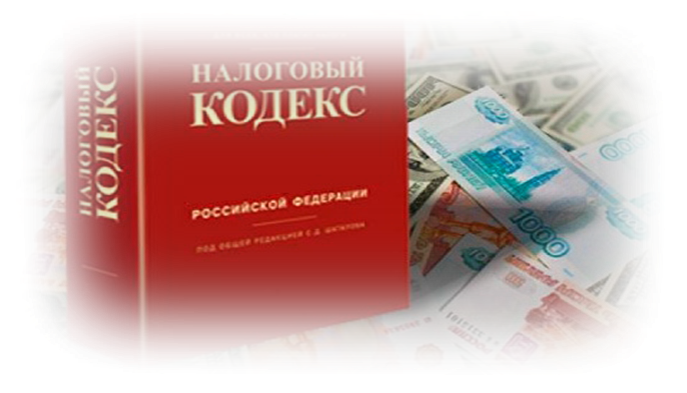 На 2020 год снижен дополнительный норматив отчислений в бюджет Ирбитского МО от налога на доходы физических лиц, заменяющий дотации из областного бюджета на выравнивание бюджетной обеспеченности муниципальных районов (городских округов) с 84 % до 53,7728%. Таким образом, зачисление НДФЛ в бюджет Ирбитского МО в 2020 году будет в размере 69,7728%, а в 2021 и 2022 году в размере 100%
В соответствии с п.1 ст. 402 Налогового кодекса РФ, Законом Свердловской области от 26.03.2019 года №23-ОЗ «Об установлении единой даты начала применения на территории  Свердловской области порядка определения налоговой базы по налогу на имущество физических лиц исходя из кадастровой стоимости объектов налогообложения по этому налогу» на территории Ирбитского МО принято решение Думы Ирбитского МО от 30.10.2019 года №291 «Об установлении на территории Ирбитского МО ставок налога на имущество физических лиц с 1 января 2020 года». В результате, по предварительной оценке поступление налога на имущество физических лиц в бюджет Ирбитского МО с 2021 года значительно уменьшится.
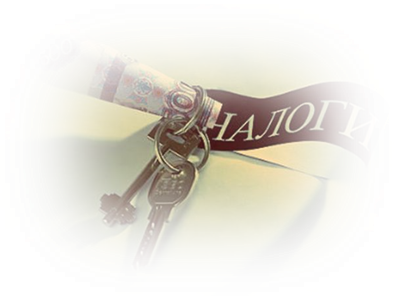 Увеличивается размер базовой ставки арендной платы за передаваемое в аренду недвижимое муниципальное имущество на территории г. Ирбита, п. Зайково и п. Пионерский – с 333 руб. до 350 руб., на территории Ирбитского МО, за исключением      п. Зайково и п. Пионерский, – со 203 до 213 руб. за 1 кв. метр в год.
Увеличение ставки  платы за пользование жилым помещением (плата за наем) с 1 июля 2019 с 12 рублей за 1 кв. м общей площади в месяц до 12,40 рублей (Постановление администрации Ирбитского МО №454-ПА от 20.06.2019г)
4
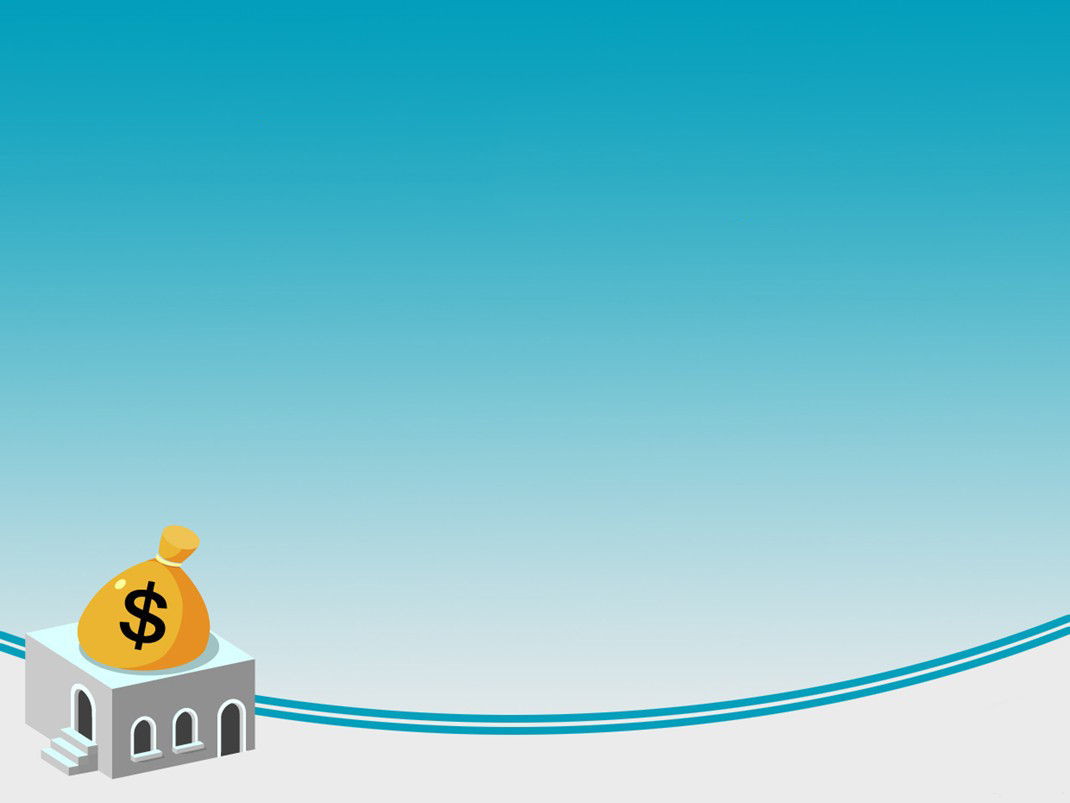 ДИНАМИКА  ДОХОДОВ  БЮДЖЕТА  ИРБИТСКОГО МУНИЦИПАЛЬНОГО  ОБРАЗОВАНИЯ (тыс. рублей)
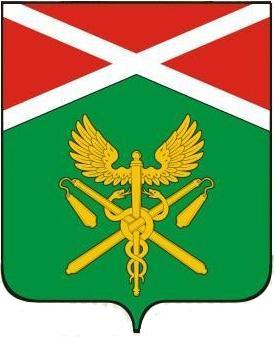 5
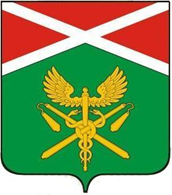 ДИНАМИКА  ДОХОДОВ  БЮДЖЕТА  ИРБИТСКОГО МУНИЦИПАЛЬНОГО  ОБРАЗОВАНИЯ
6
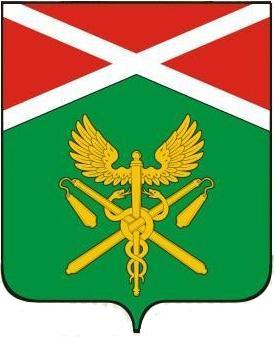 Расходы бюджета Ирбитского МО на 2020 год и плановый период 2021-2022 гг
2020 год –1 525 943,3 тыс. руб.
2021 год  -1 395 312,4тыс. руб.
2022 год - 1 395 730,6 тыс. руб.
В рамках муниципальных программ
2020 год – 1 408 062,2 тыс. руб. (92,3%)
2021 год - 1 277 364,6 тыс. руб. (91,5%)
2022 год - 1 277 591,3 тыс. руб. (91,5%)
Не программные мероприятия
2020 год – 117 881,1тыс. руб.
2021 год – 117 947,8 тыс. руб.
2022 год – 118 139,3 тыс. руб.
7
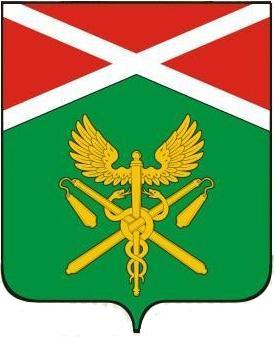 Расходы бюджета Ирбитского МО на 2020 год и плановый период 2021-2022 гг
Тыс. рублей
Расходы бюджета Ирбитского МО на 2020 год и плановый период 2021-2022 гг
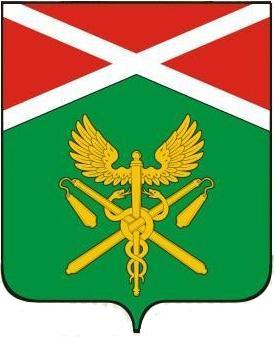 Объем муниципальных внутренних заимствований Ирбитского муниципального образования в 2019- 2022годах
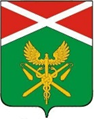 10
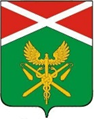 МУНИЦИПАЛЬНЫЙ ДОЛГ ИРБИТКОГО МУНИЦИПАЛЬНОГО ОБРАЗОВАНИЯ, тысяч рублей
11